Book of DanielClass 11 – Chapter 10Winter 2023
It’s all about Christ, but did Daniel and the remnant know that?
1. Recruited to Serve in Babylon
8. Daniel’s 2nd Vision
9. Daniel’s Prayer
10-12 Daniel’s 3rd Vision
Daniel – Rough Outline
Ch 7-13:  Vision
Style
Ch 1-6:  Story
HEBREW
HEBREW
ARAMAIC
The Book of Daniel (Structure)
Ch. 1-6: Story
Ch. 7-12: Vision
Style:
Ch. 2-7
Aramaic
Ch. 1 Hebrew
Ch. 8-12
Hebrew
Language:
Prologue
God rules in the kingdoms of man.
God preserves His sacred people.
Theme:
We are in this section now
Reminder…
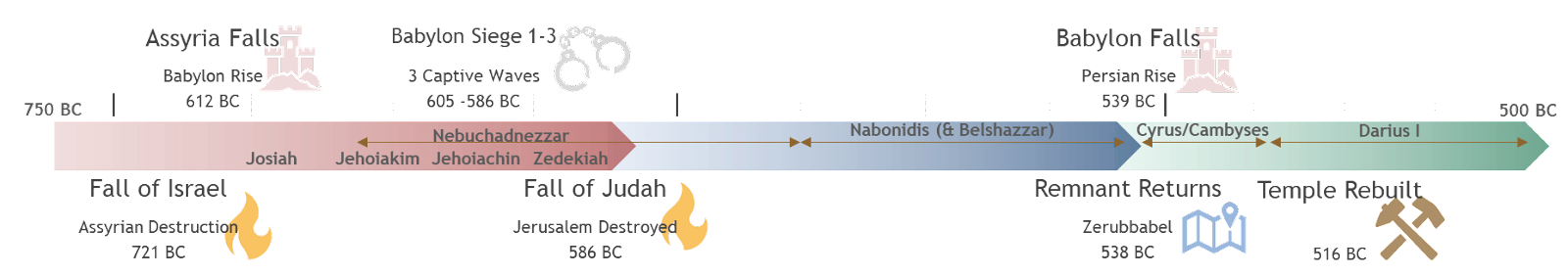 Ch 8
Ch 7
Ch 10
Daniel
Ch 9, 11, 12
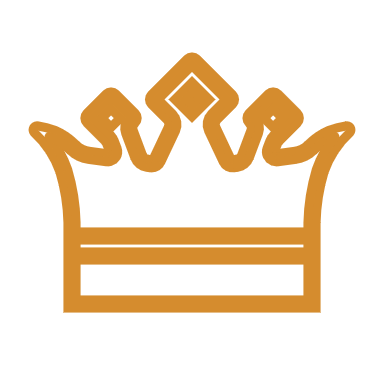 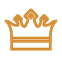 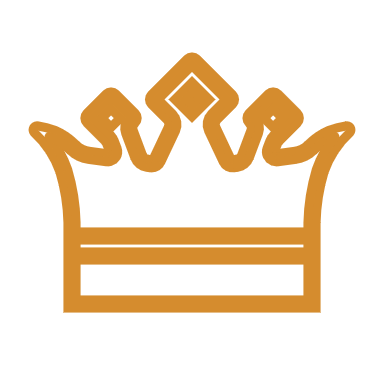 Ch 4
Ch 5
Ch 6
Ch 1
Ch 3
Ch 2
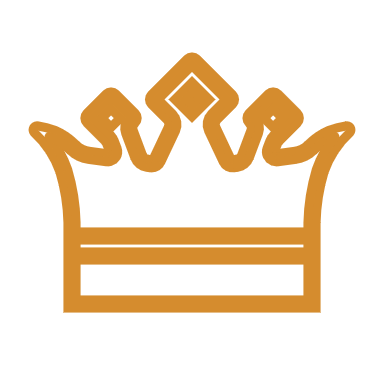 Visions of Coming Kingdoms
Chapter 2
Statue
Chapter 7
Beasts
Chapter 8
Animals
Babylon
Head of Gold
Lion with Wings
Medo-Persian
Chest of Silver
Bear Up on One Side
Ram with Two Horns
Medo-Persian
Greece
Thighs of Bronze
Leopard with Wings
Goat with Speed
Greece
Feet of Iron/Clay
Terrible Beast
Stone – the Son of Man
Son of Man (v.26)
The Book of Daniel
Let’s read Chapter 9:20-27
Daniel 9 – God’s Response (v. 20-27)
v. 20 – while I was speaking

v. 22 – Gabriel – for insight and understanding – God loves him

v. 24-27 - God’s plan to deal with the real problem (sin) in the Messiah

God is in control!
How long did Daniel have to wait for a response?

Who brought the response to Daniel? For what purpose?

What is the key message to the “70 weeks” passage?

What message does this story send to a broader (non-Hebrew) audience? – Discuss!
70 Weeks – high level overview
“Seventy weeks are decreed…” (9:24-27)
About your people and your holy city
Finish transgression (see 8:23; Gen. 15:16)
Put an end to (“seal”) sin
Atone for iniquity
Bring in everlasting righteousness (Is.53:11)
Seal vision and prophecy 
Anoint a most holy _________.
Seventy Weeks in Daniel 9:24-27
Word to Restore Jerusalem (538 BC; see Ezra 1:1)
7 weeks (49* years)
Jerusalem rebuilt/restored
Zerubbabel, 
Ezra, Nehemiah
Intertestamental Period (see ch.8,11)
62 weeks (440* years)
“times of distress”
Could include: 
Crucifixion of Jesus
Roman invasion
New Covenant
Religious persecution
Destruction of Jeru.
Roman downfall
Final week (7* years)
Messiah cut off
City/temple destroyed
Firm covenant
Stop to sacrifice (3.5 days)
Abomination of Desolation
Desolator destroyed
70 weeks (490* years)
Messiah
The Last Days, Days of Messiah 
Final Sabbath, Jubilee
What can we learn from Daniel 9:20-27?
What do you think we learn from all of this?
God’s plan beyond what we understand
Human sin is the problem, God’s plan is to deal with it completely
In Jesus Christ, God has ushered in the eternal Sabbath and ultimate Jubilee
The Book of Daniel
Let’s read Chapter 10…
Daniel 10 – The Prayer (v. 1-19)
When is this chapter written? 

Why does this chapter follow on immediately to chapter 9, out of time sequence?

Daniel says only he saw the vision in v. 7 – what story does that remind you of in the N.T.?

How do you reconcile Daniel not eating choice food with chapter 1?
Cyrus king of Persia – 3rd year (v.1)

Connect the dots to the Messiah - end of Chapter 9.

Acts 9:3-8 – Paul



Does this verse imply that he ate meat and drank wine?
Daniel 10 – The Final Vision
Words of great conflict, Daniel mourns (1-3)
A terrifying angelic messenger (4-9,15-17)
Response to Daniel’s prayer (10-12)
Vision about God’s people (14)
”Latter days”, “days yet to come” (14)
Unseen spiritual warfare (13,18-21)
Something to do with Persia, Greece (20)
The Book of Daniel
Introduction to Chapter 11…
Daniel 11 - Overview
11:2-4 – Rest of Persian Empire to the rise/fall of Alexander the Great
From 539 BC to 323 BC
4th Persian king is Xerxes (Ahasuerus) from Esther
11:5-20 – Regional Greek history from death of Alexander to Antiochus IV (c.175 BC)
King of the North = Seleucid ruler (Syria)
King of the South = Ptolemy ruler (Egypt)
11:21-35 – Reign of Antiochus IV
”Little horn” of Daniel ch.8
Main focus of these final visions
The Book of Daniel
Homework: Chapter 11 
(The Man)
Daniel: Class Schedule
Ten Words Bible Class
17